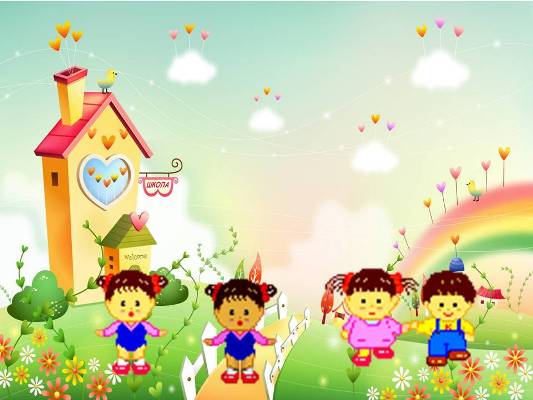 Муниципальное дошкольное образовательное учреждение 
«Детский сад «Родничок» г. Надыма»
Проект 
«Бодрое утро»
Автор проекта:
Растовцева Людмила Александровна
Музыкальный руководитель.
2015 год.
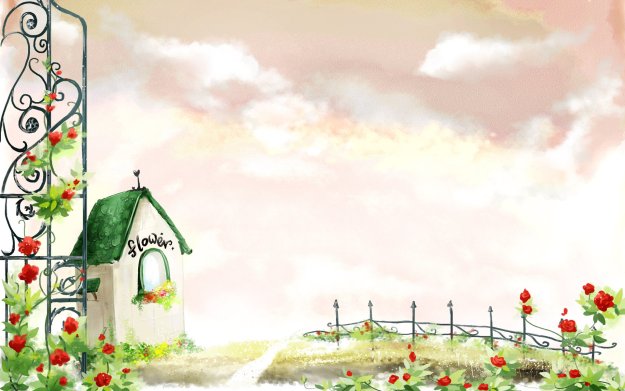 Актуальность
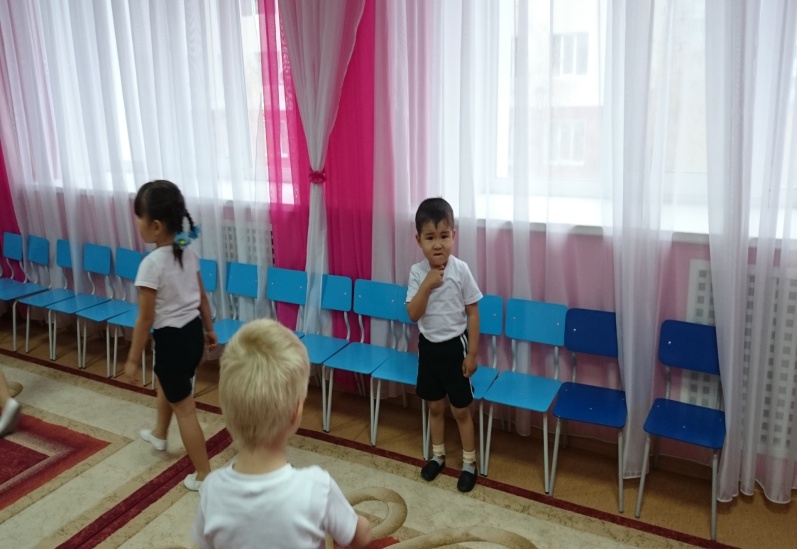 нежелание двигаться;
 отсутствие интереса;
 однообразие музыкального
  сопровождения;
 закомплексованность;
 неуверенность в себе;
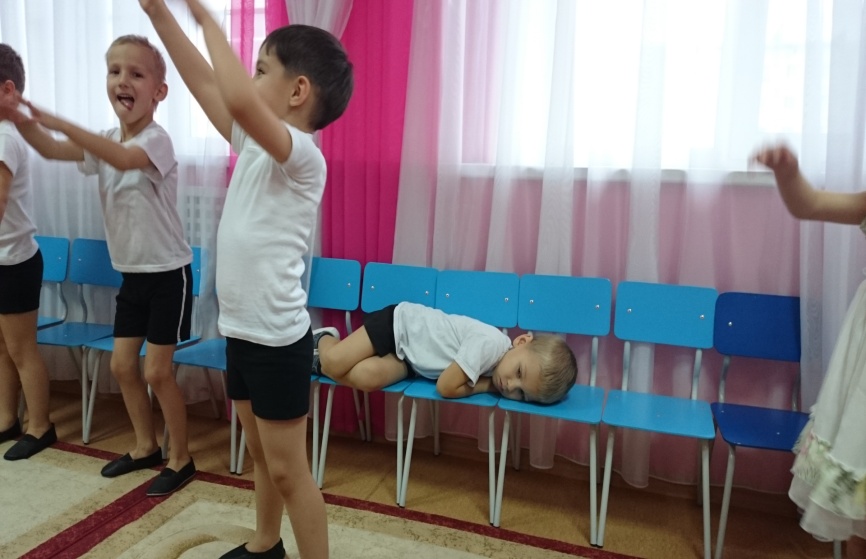 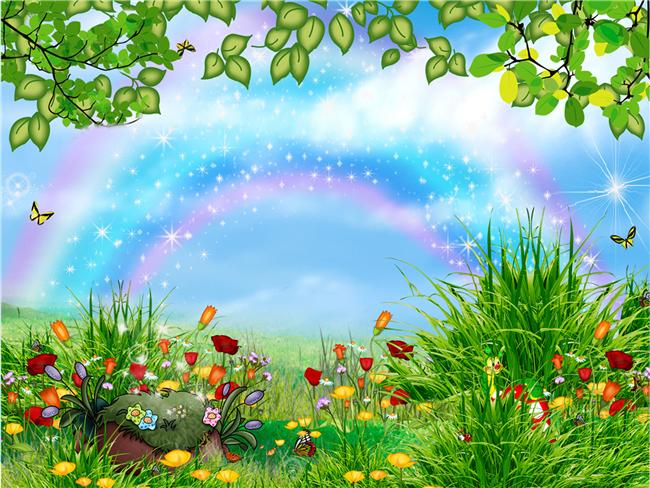 Составляющие проекта
Проект
«Бодрое  утро»
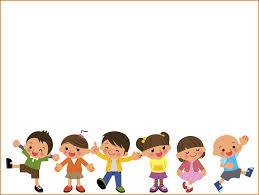 Цель:
Сформировать позитивное отношение дошкольников к утренней зарядке.
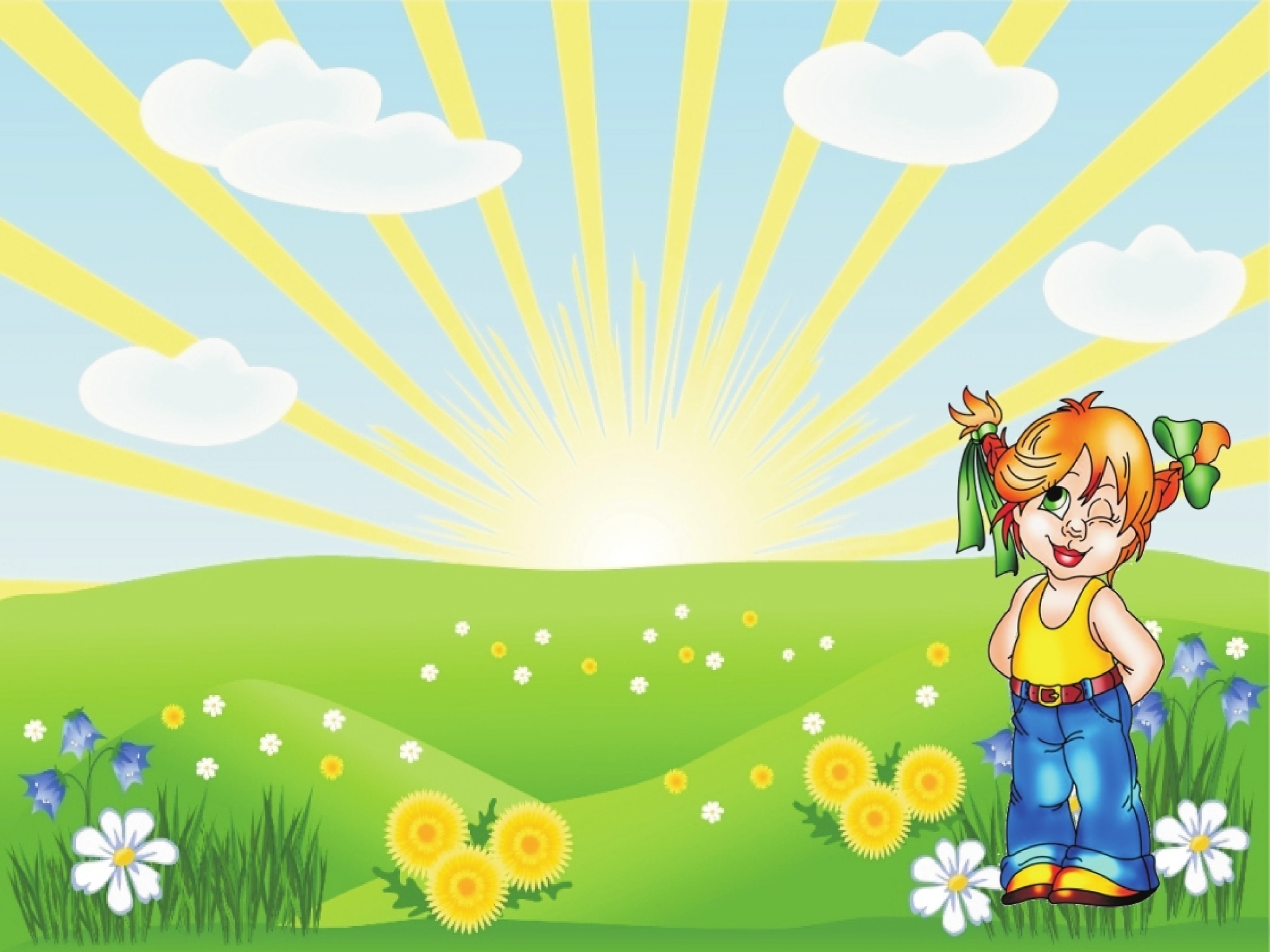 Задачи:

Дать выход и разрядку 
  отрицательным эмоциям;
 Снять нервное напряжения;
 Развивать умение легко двигаться в
  соответствии с музыкой; 
Развивать музыкальный слух;
 Развивать чувство ритма;
 Развивать координацию движений,
 Развивать творческие способности в
  танцевальной импровизаци.
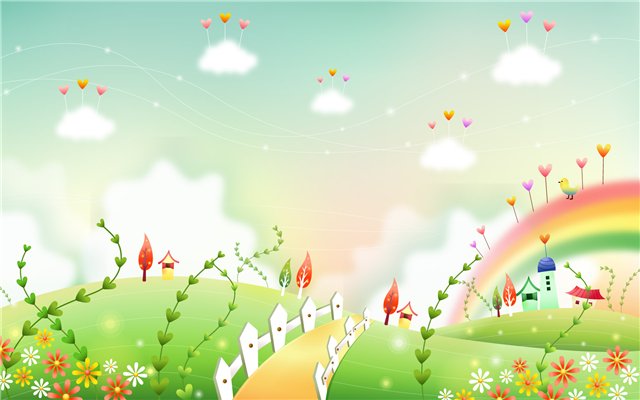 Условия реализации
На участке, 
во время утреннего приема
Музыкальный  зал
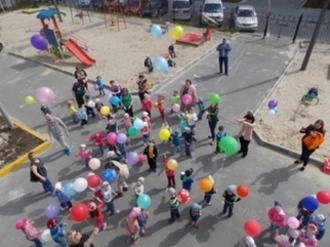 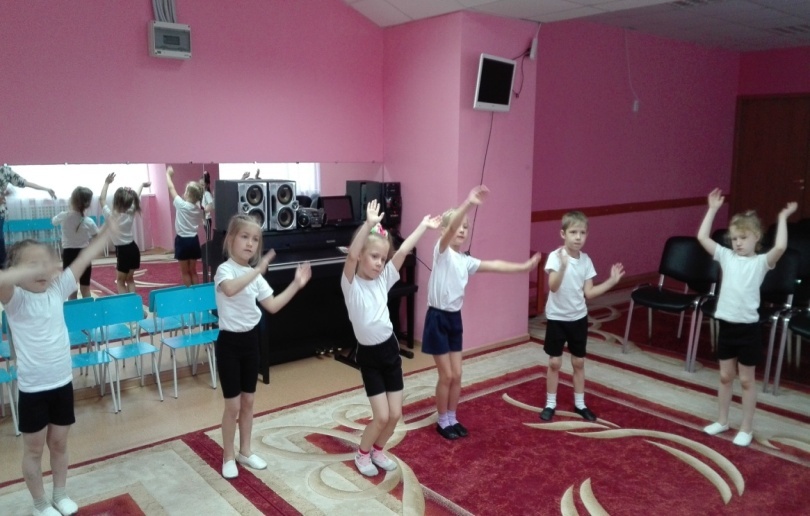 Спортивный зал
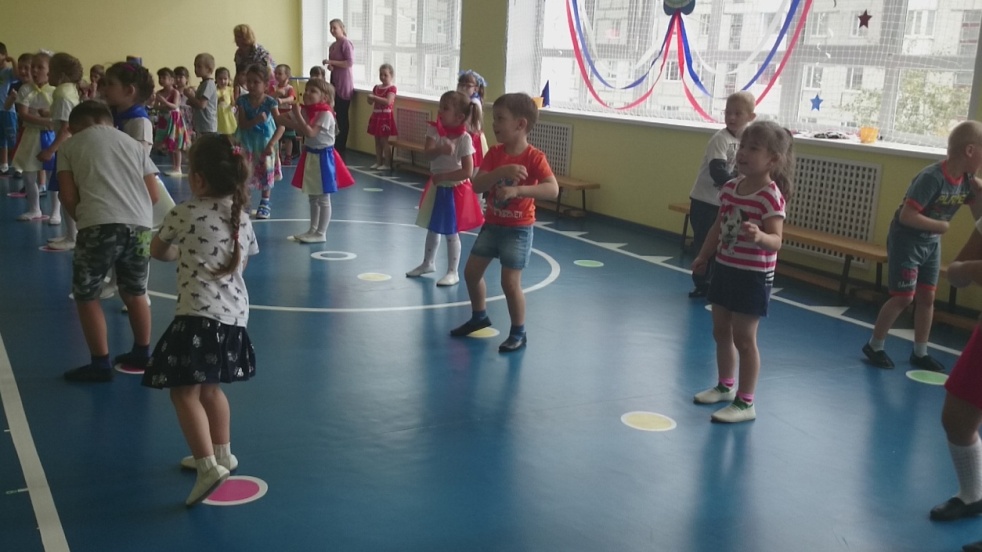 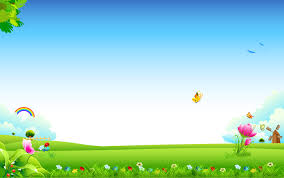 «Бодрому утру будет каждый рад – если делать зарядку на новый лад»
Методы и приемы:
Методы и приемы
образно-игровой (имитация и подражания);
 пальчиковая гимнастика;
 ритмодекламация;  
 сюжетное обыгрывание;
 введение персонажей;
 практический.
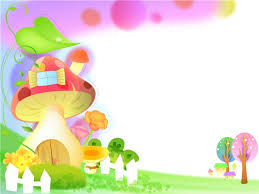 «Если  хочешь быть  здоров 
И обойтись без докторов
Спозаранку  ты вставай 
На «Бодрое утро» с улыбкой шагай.
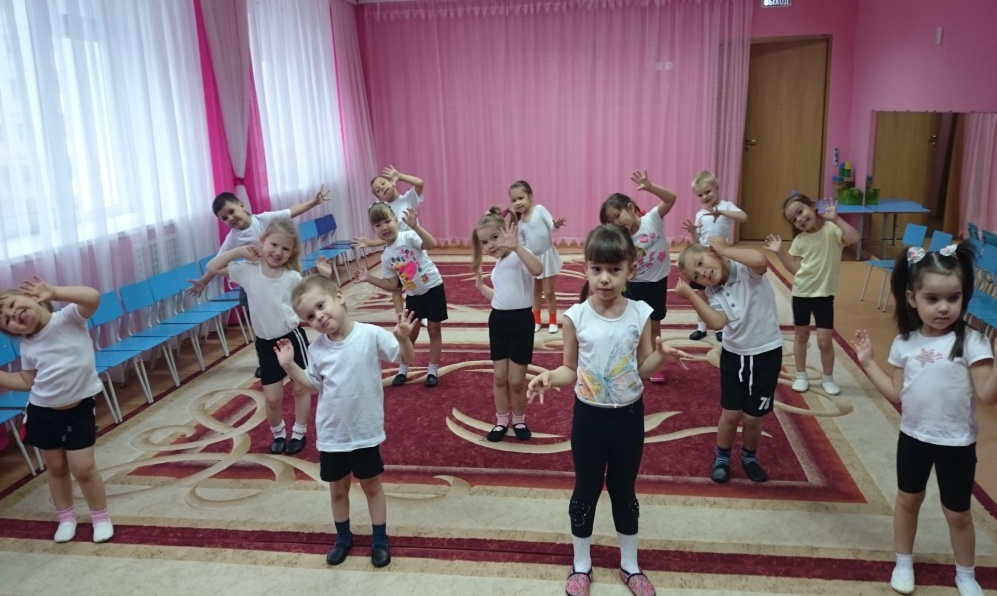 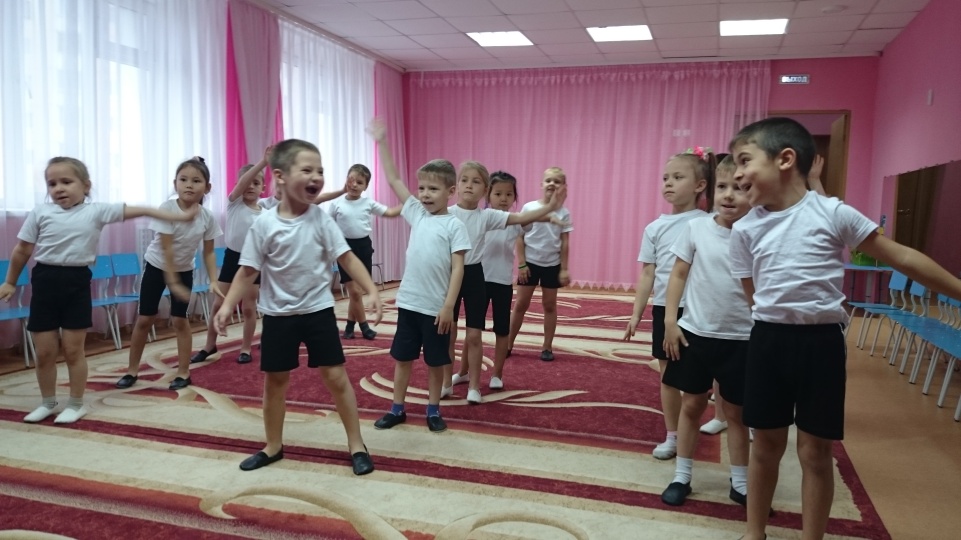 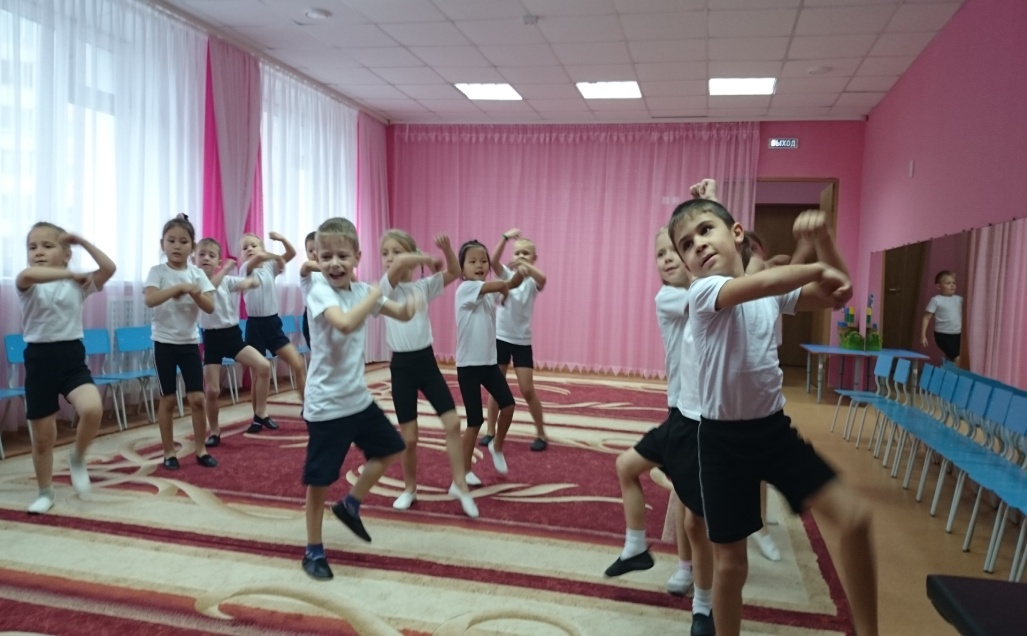 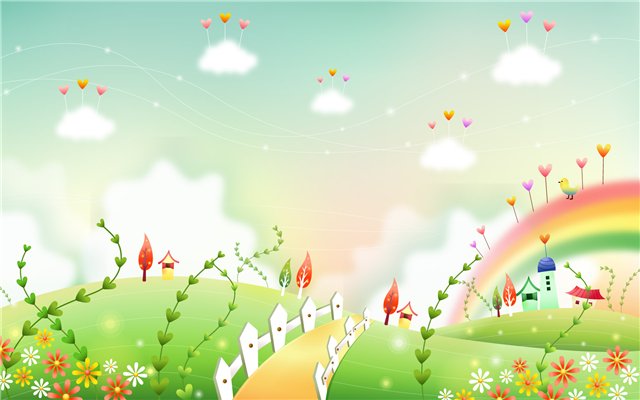 Реализация проекта
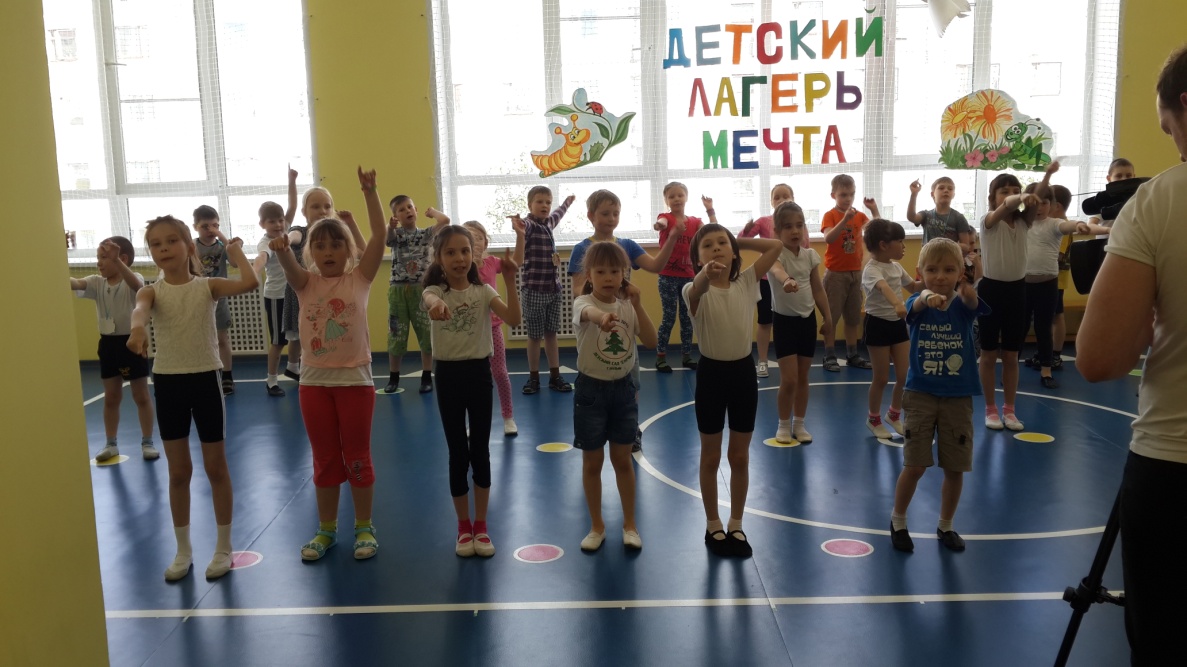 Детский  оздоровительный лагерь «Мечта»
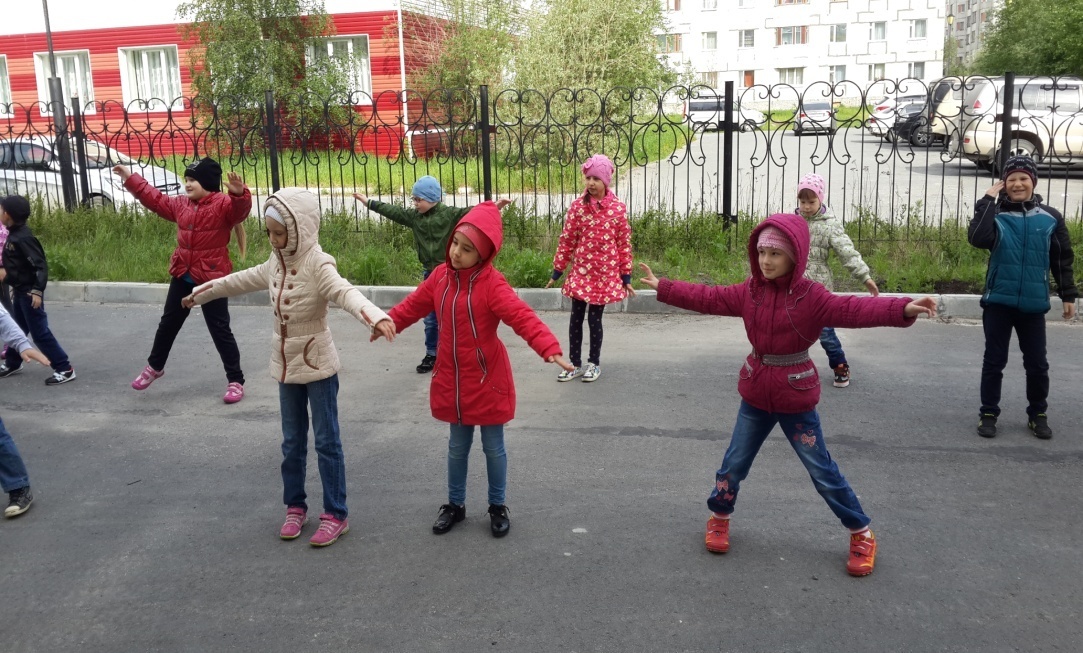 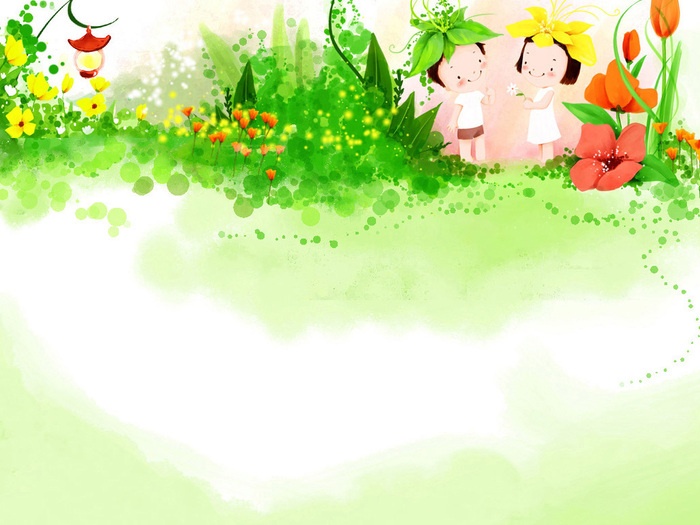 Диагностика
результативность
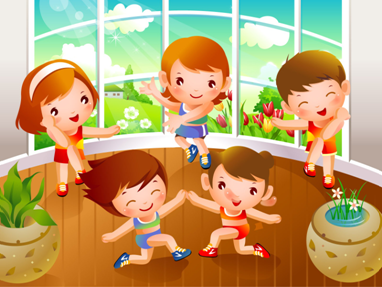 Чтоб дух и здоровье были в порядке -
делайте веселую и  бодрую зарядку»
Спасибо за внимание!